第二章   物态变化
2.4 升华和凝华
物质由固态直接变成气态叫作升华，物质由气态直接变成固态叫作凝华；本节我们将学习这两种物态变化。
【学习目标】

  1.升华现象

  2.凝华现象
【一、“碘锤”中的物态变化】
【议一议】在实验过程中你观察到了什么？
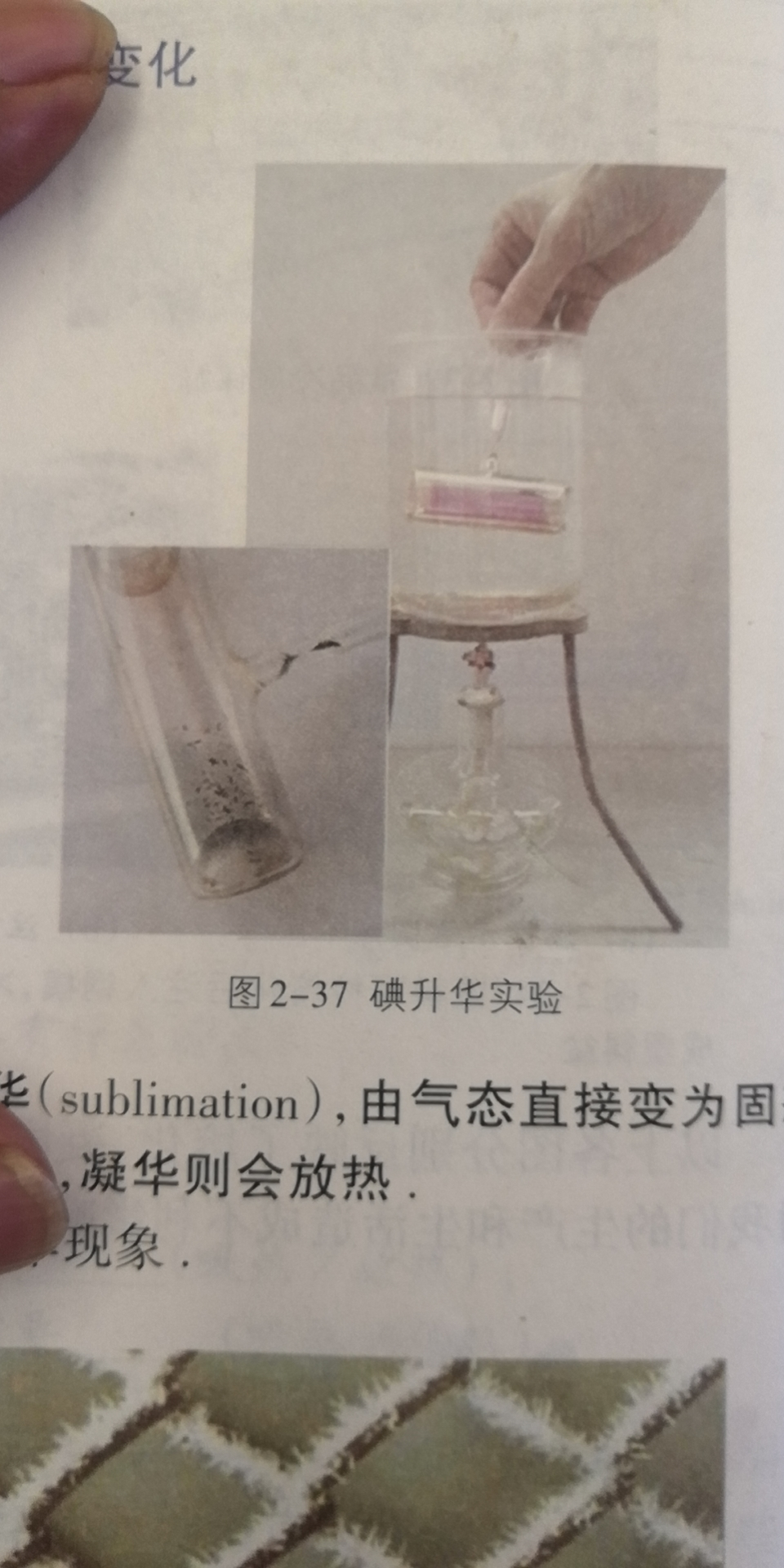 1.如图，在用水浴法加热的过程中，紫黑色的碘颗粒直接变成了紫红色的碘蒸气；
2.取出碘锤，在冷却的过程中，紫红色的碘蒸气又直接变成了紫黑色的固态碘附着在玻璃壁上；
3.在整个过程中，碘先发生了升华，再发生了凝华；
想一想，可以用酒精灯直接加热吗？
【二、生活中的升华现象】
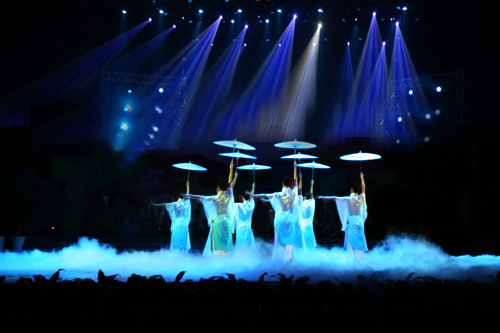 舞台烟雾
升华
吸热
舞台上喷出的干冰       ，从周围     ，导致温度下降，周围的水蒸气遇冷        成小水珠，即我们所见到白雾。
液化
人工降雨
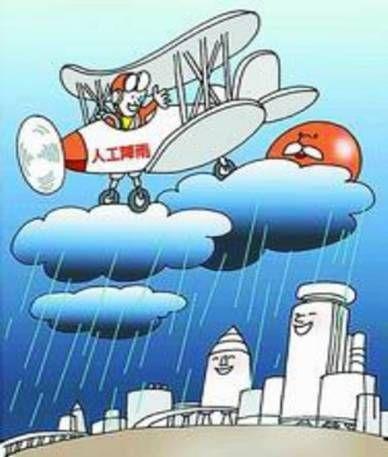 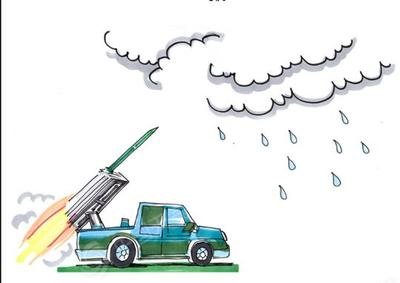 升华
人工降雨是利用干冰在云层中       降温，水蒸气遇冷或         成小水滴，或        成小冰晶，小冰晶下落遇到热的气流        成小水珠，小水珠越结越大下落到地面就形成雨。
液化
凝华
熔化
【三、生活中的凝华现象】
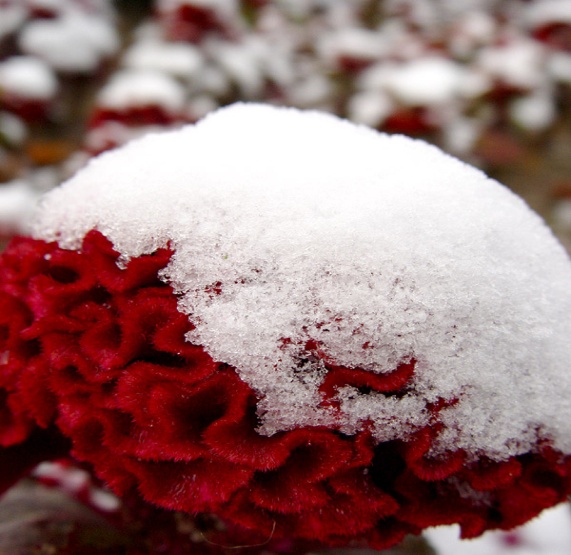 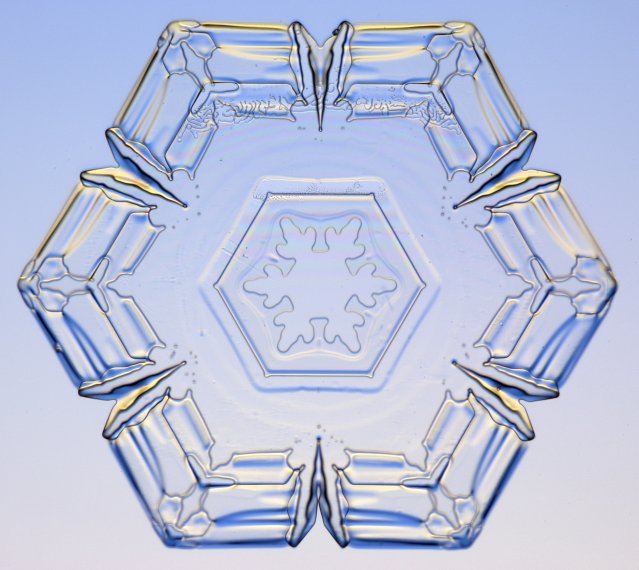 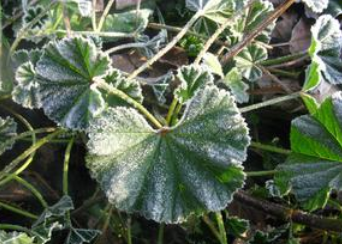 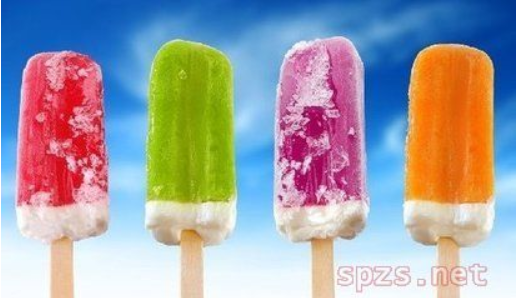 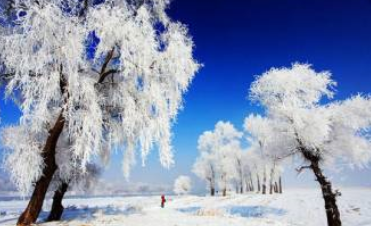 【随堂练习】
1.说说下列物质状态的变化并说明吸放热情况。
A.碘变成紫色的气体
（升华吸热）
B.卫生球变小了
（升华吸热）
C.霜的形成
（凝华放热）
D.雾、露的形成
（液化放热）
E.水结冰
（凝固放热）
F.夏天衣服被晒干
（汽化吸热）
G.冰化成水
（熔化吸热）
H.冬天嘴里呼出的白气
（液化放热）
I.冬天玻璃窗内的冰花
（凝华放热）
2.下列现象中,属于升华的是(   )
    A.夏天,冰棍上面有一层白霜
    B.夏天,冰块上面冒白气
    C.潮湿的天气里,自来水管外面出汗
    D.用久了的灯泡钨丝会变细
D
3.下列现象中不属于升华的是(   )
    A.放在箱子里的樟脑丸时间久了会消失
    B.冬天挂在户外的冰冻衣服干了
    C.干冰变成二氧化碳
    D.放在饮料中的冰块一会儿不见了
D
4.下列现象中属于凝华现象的是(   )
    A.冰块受热变成水
    B.冬天,松花江两岸的树上出现的“雾凇美景”
    C.水露珠在阳光下消失
    D.湖面上结了厚厚的一层冰
B
5.下列各组物态变化中,都放出热的是(    )
    A.熔化   液化   凝华
    B.汽化   凝华   凝固
    C.熔化   汽化   升华
    D.液化   凝固   凝华
D
6.当温度是零下2℃时,水这种物质的存在方式是(   )
    A.冰和水         B.只有冰
    C.可能有水       D.冰和水蒸气
D
7.当水的温度是0℃时, 水的状态(   )
    A.固态和液态     B.只有固态
    C.只有液态       D.三种情况都可能
D
8.夏天,小明去商店买冰棒,当从冰柜中拿出冰糕时, 发现包装纸上结满了“白霜”,这是      现象;他剥开冰棒包装纸,看到冰棒冒“白气”,这是     现象;他把冰棒放在杯子里,一会儿杯子的外壁“出汗”,这是     现象;不一会儿,杯子里的冰棒全部成了液体,这是        现象。
凝华
液化
液化
熔化
9.俗话说“霜前冷，雪后寒”，试用所学的有
    关知识加以解释。
因为霜形成的条件是气温低到零下，且气温降低；空气中的水蒸气才能遇冷放热凝华成小冰晶；故只有在足够低的气温下，水蒸气才会凝华成霜，因此下霜前，人常感到霜前冷。
    下雪后，雪熔化时要向周围空气吸热，从而使本来较低的温度进一步下降，因而雪后寒。
10.完成课本【www】1-3题。
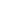